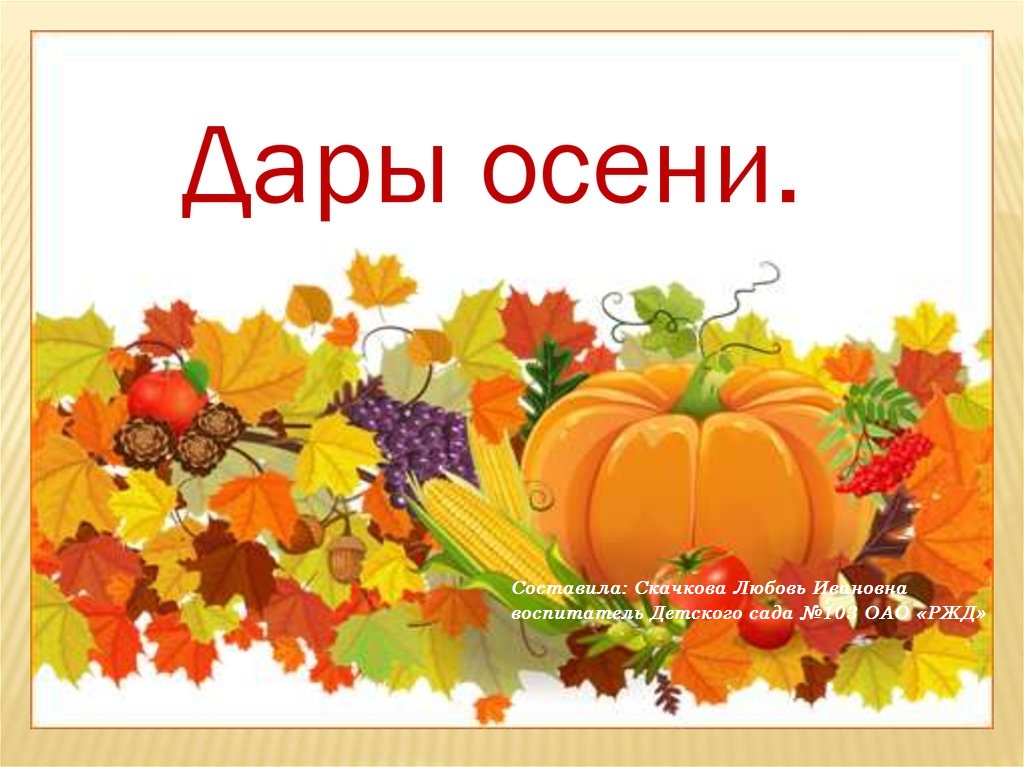 Собери в корзину фрукты
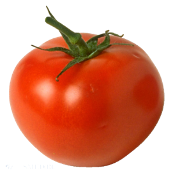 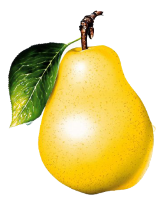 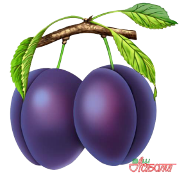 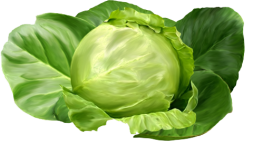 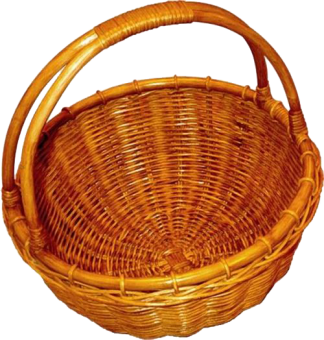 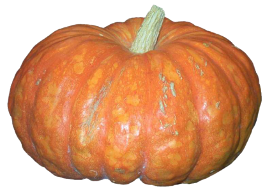 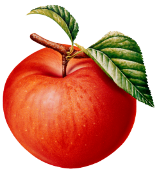 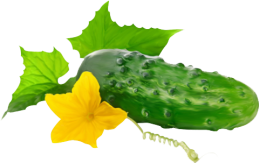 Что растет на грядке?
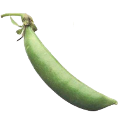 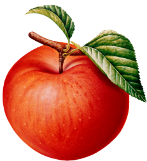 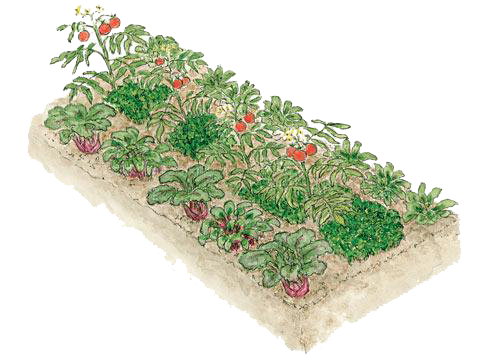 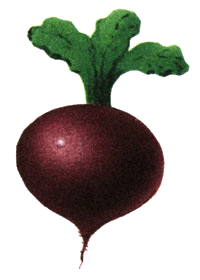 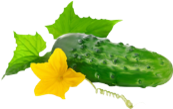 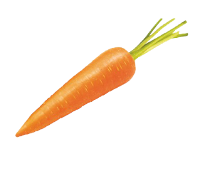 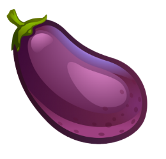 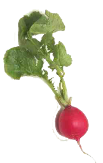 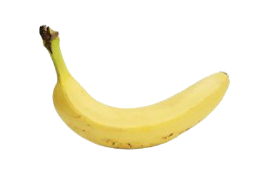 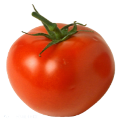 Выбери фрукты и овощи со звуком [С]
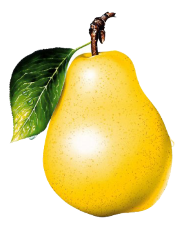 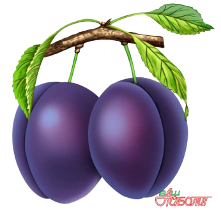 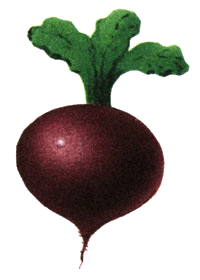 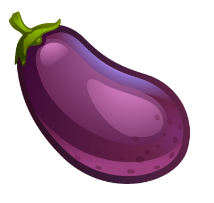 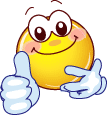 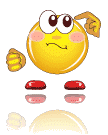 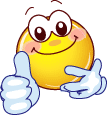 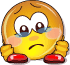 «Четвертый лишний»
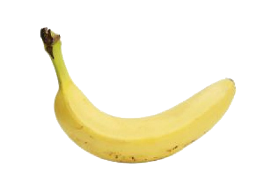 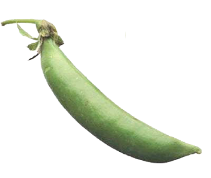 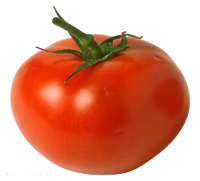 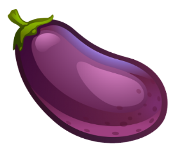 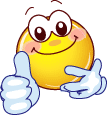 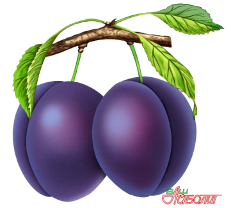 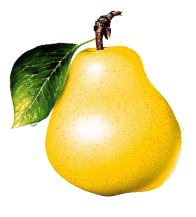 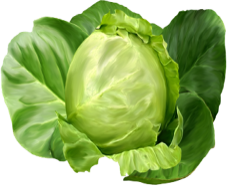 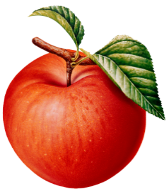 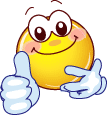 «Назови ласково»
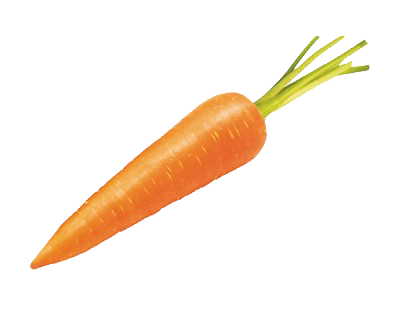 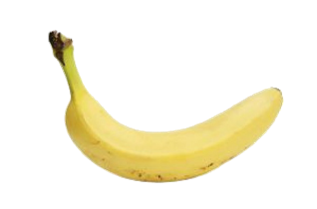 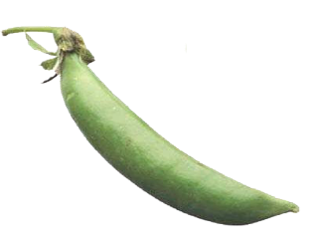 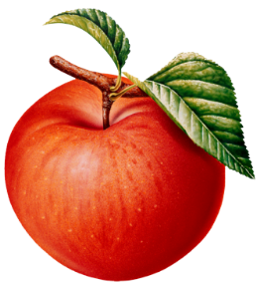 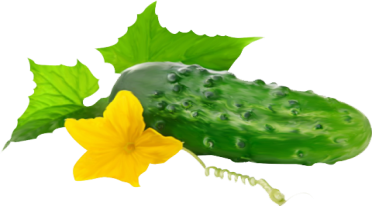 Отгадай загадки
Круглое, румяное,
Я расту на ветке.
Любят меня взрослые,
И маленькие детки.
Щеки красные, нос белый,
В темноте сижу день целый,
А рубашка зелена,
Вся на солнышке она.
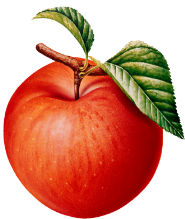 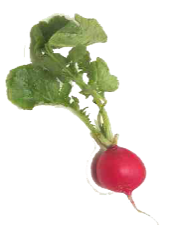 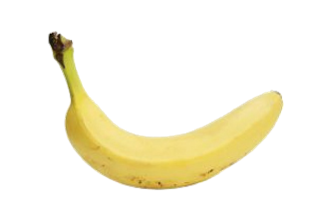 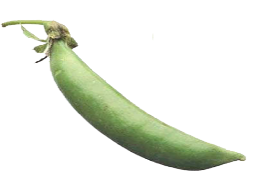 Раскололся тесный домик
На две половинки.
И посыпались оттуда
Бусинки-дробинки.
Знают этот фрукт детишки,
Любят есть его мартышки.
Родом он из жарких стран
В тропиках растет ...
Собери картинку
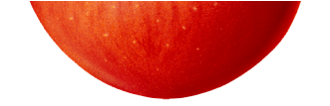 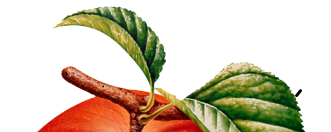 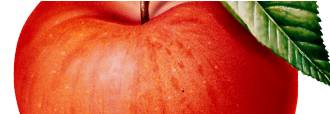 Найди по силуэту
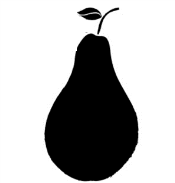 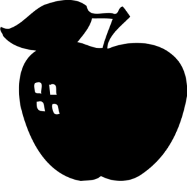 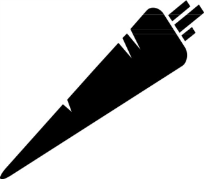 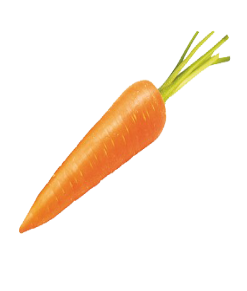 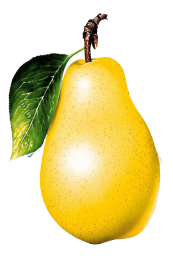 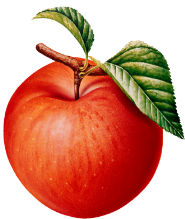